Images of Notable TC-related heavy rainfall events in the Northeast
ATM 401-Synoptic Meteorology II Spring 2014
Source of Images: http://www.hpc.ncep.noaa.gov/tropical/rain/tcrainfall.html
1938 New England Hurricane
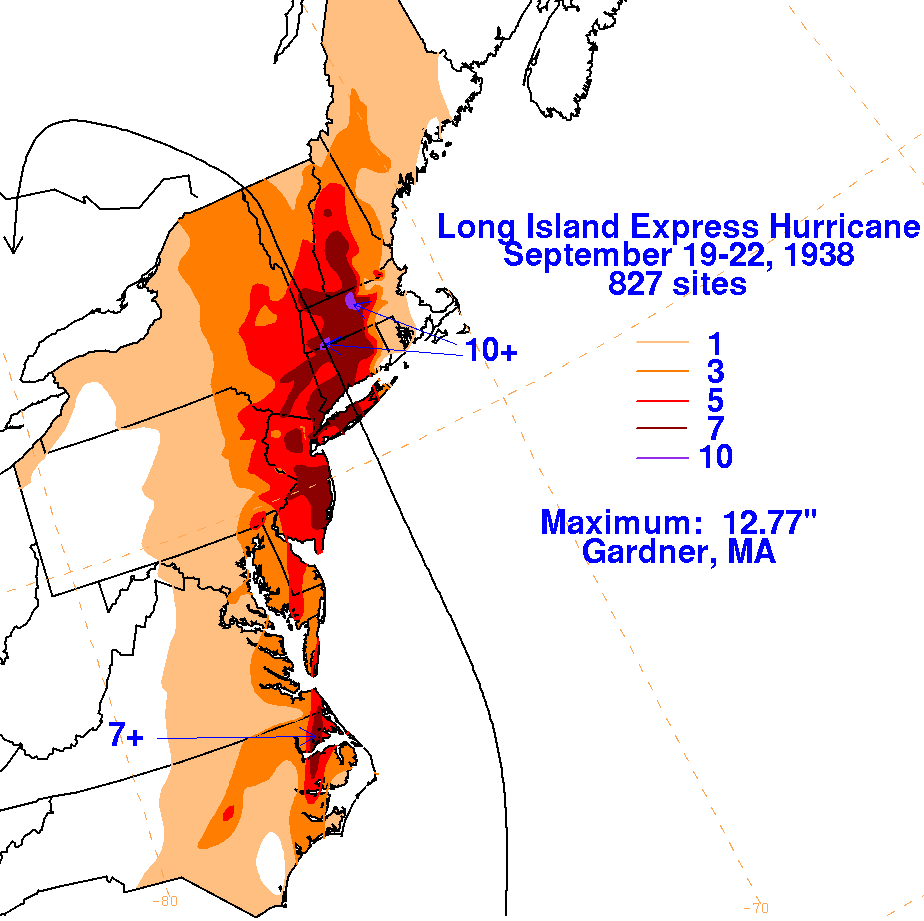 TC Connie (1955)
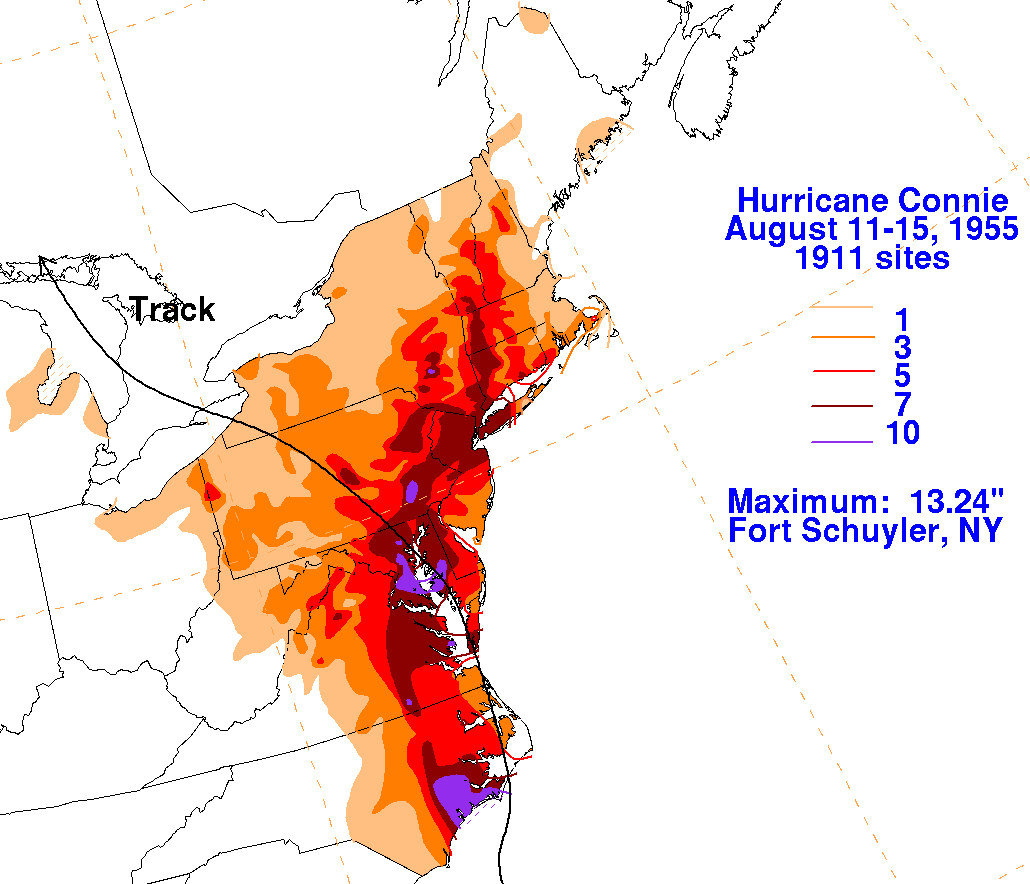 TC Diane (1955)
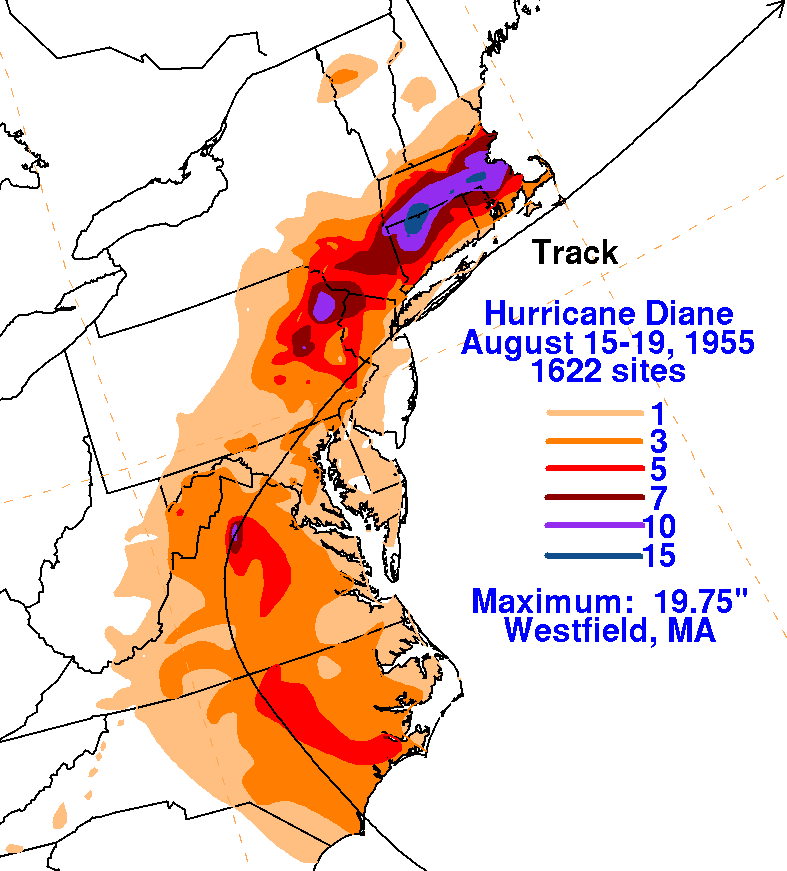 TC Donna (1960)
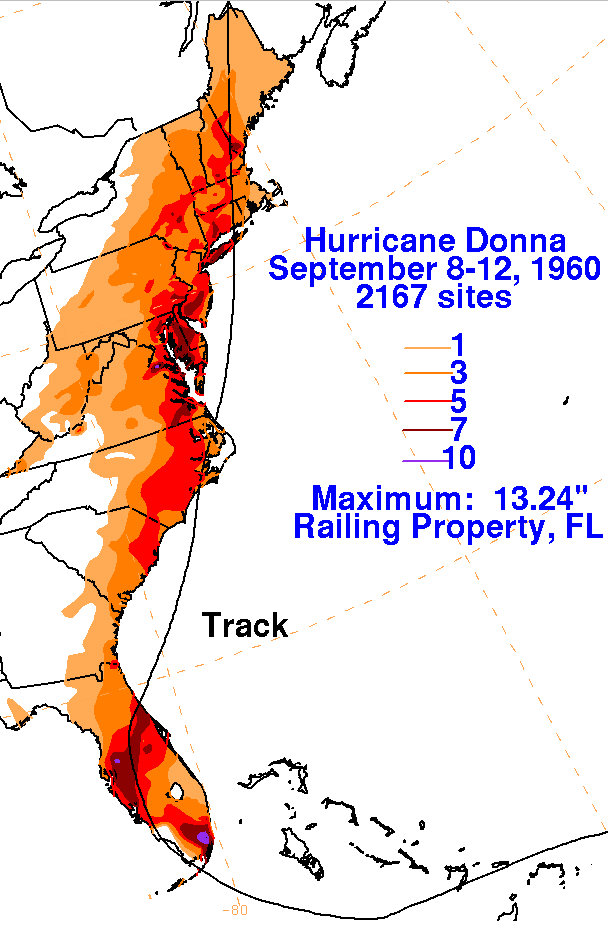 TC Doria (1971)
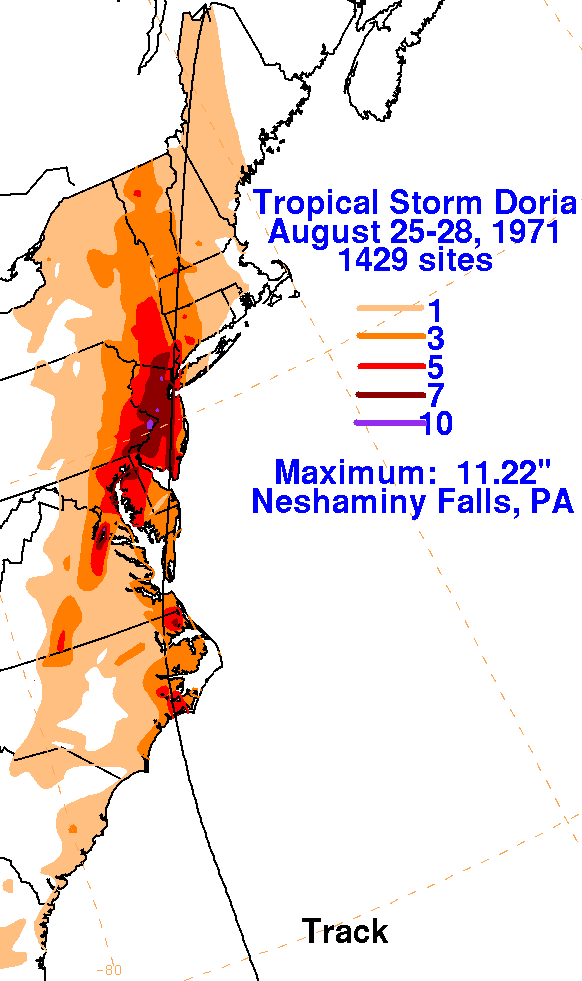 TC Agnes (1971)
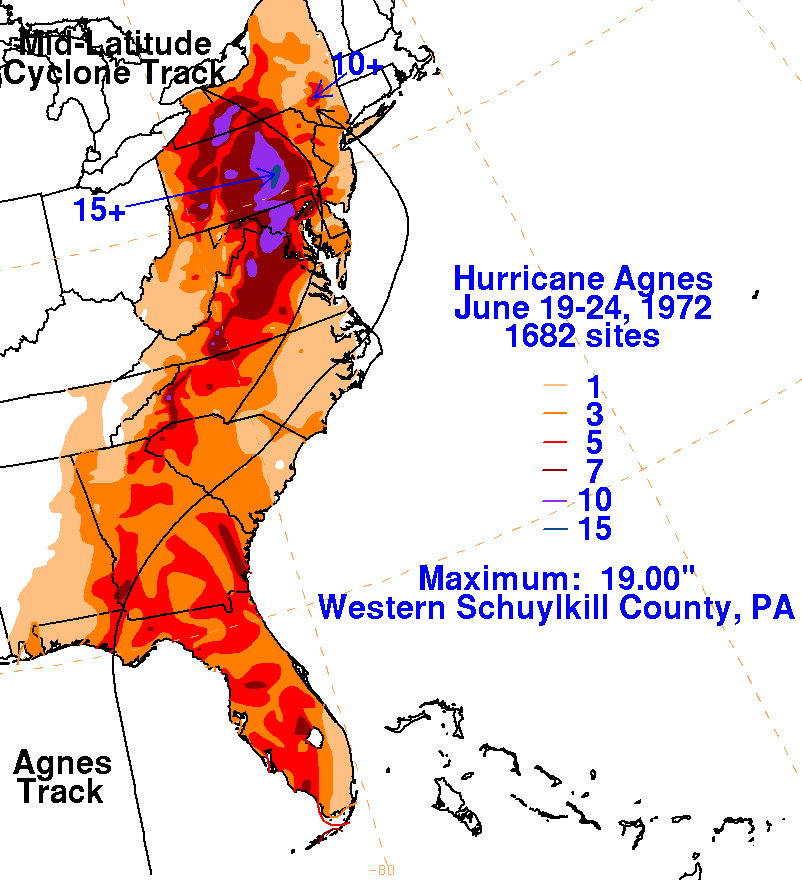 TC Gloria (1985)
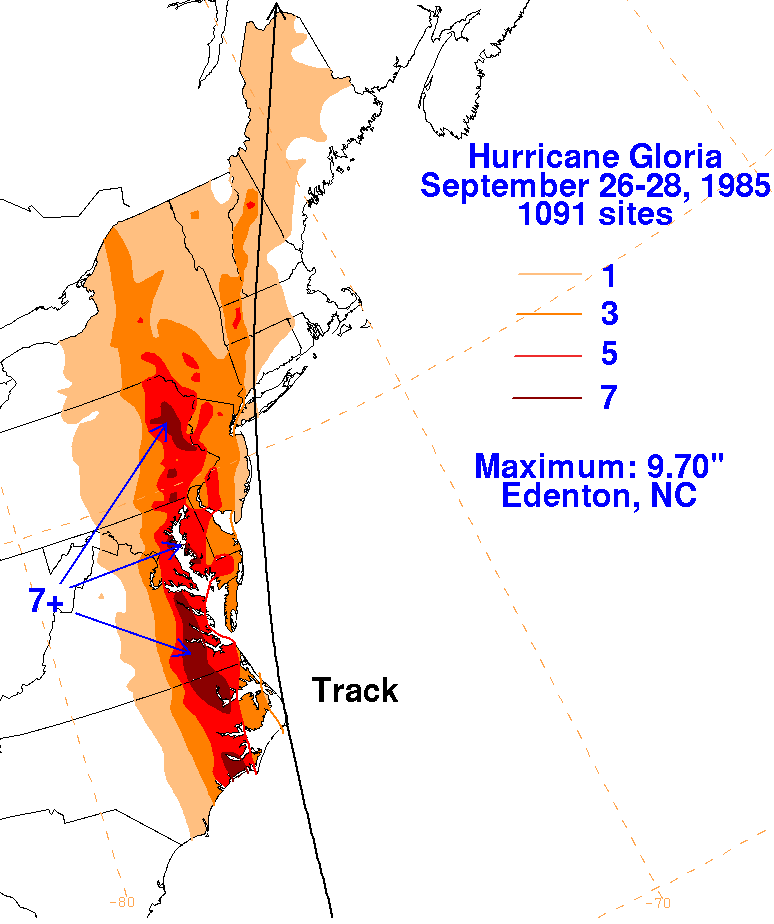 TC Floyd (1999)
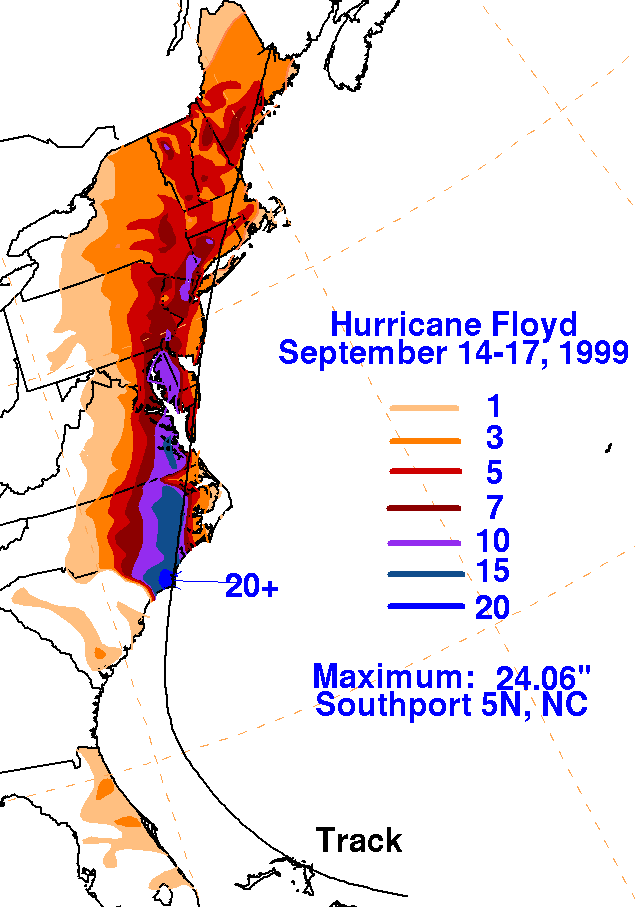 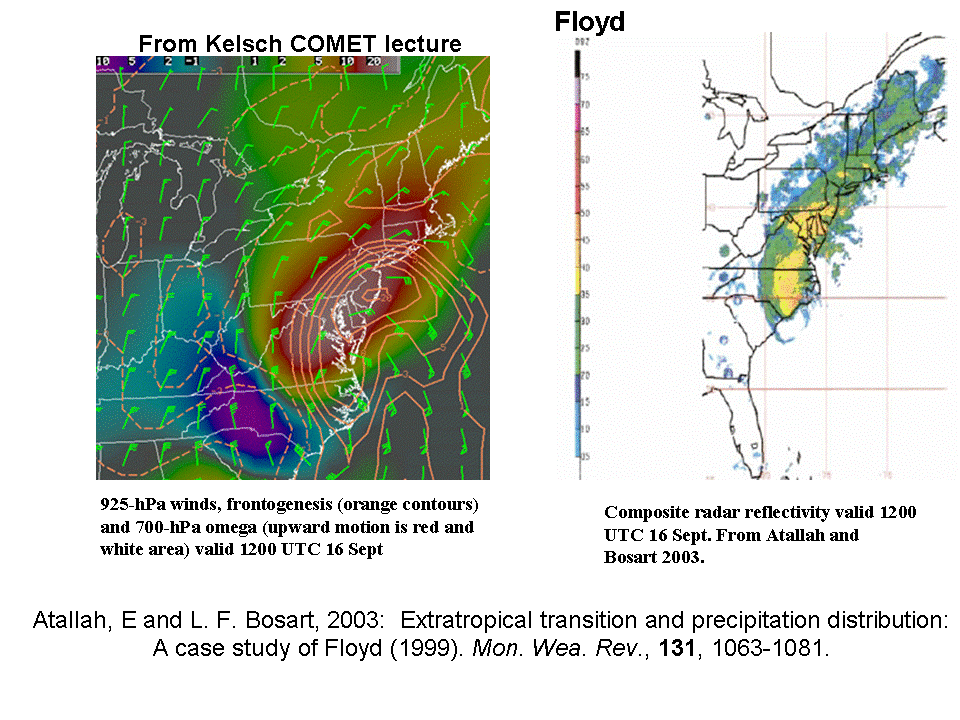 Images of Notable TC-related Heavy Rainfall Events in the Northeast
ATM 401-Stynoptic Meteorology II
Spring 2014
Compiled From: http://www.hpc.ncep.noaa.gov/tropical/rain/tcrainfall.html
TC Irene (2011)
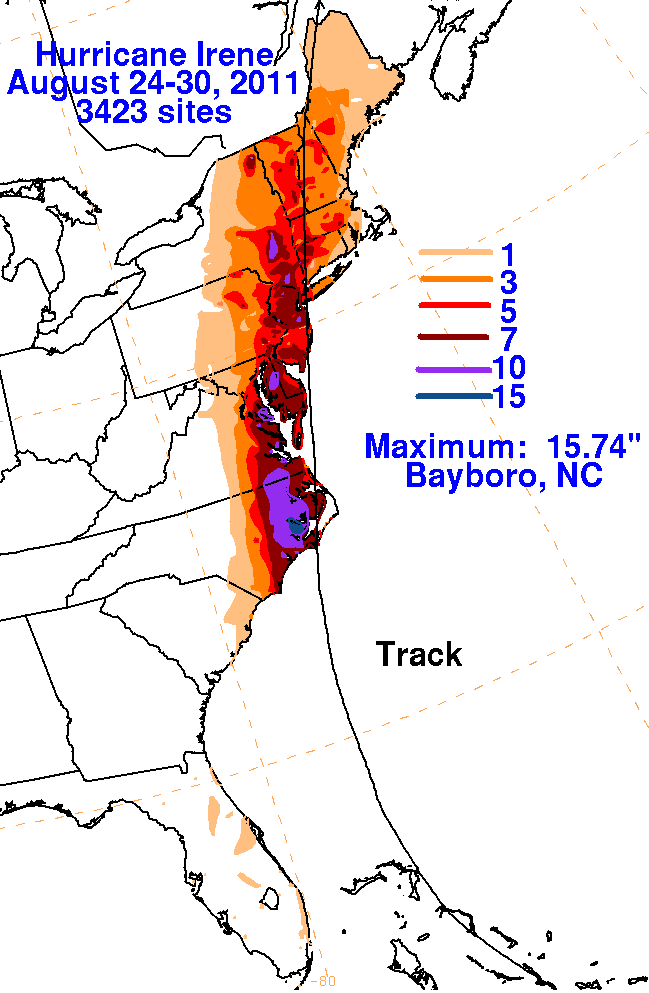 TC Lee (2011)
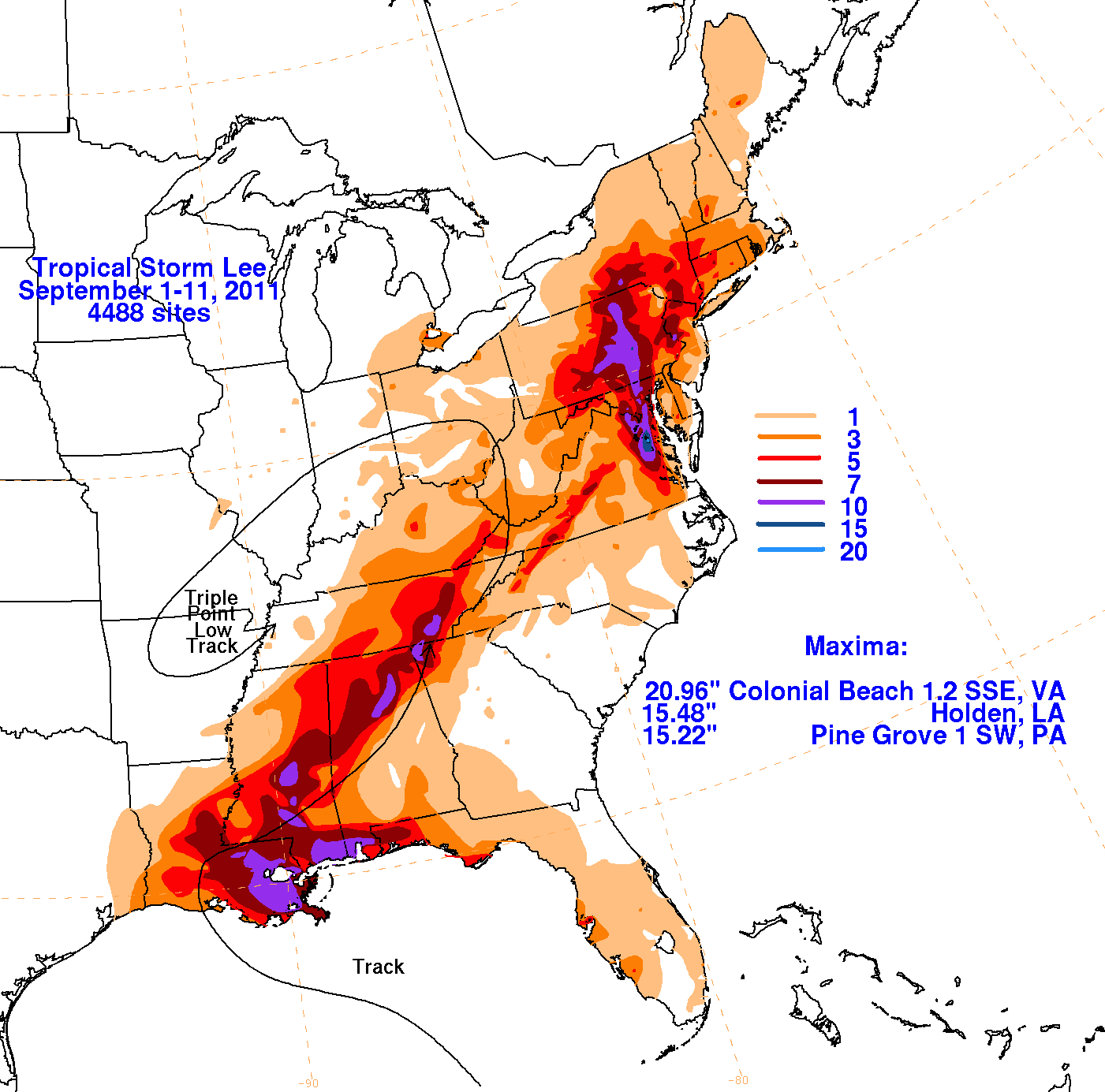 TC Sandy (2012)
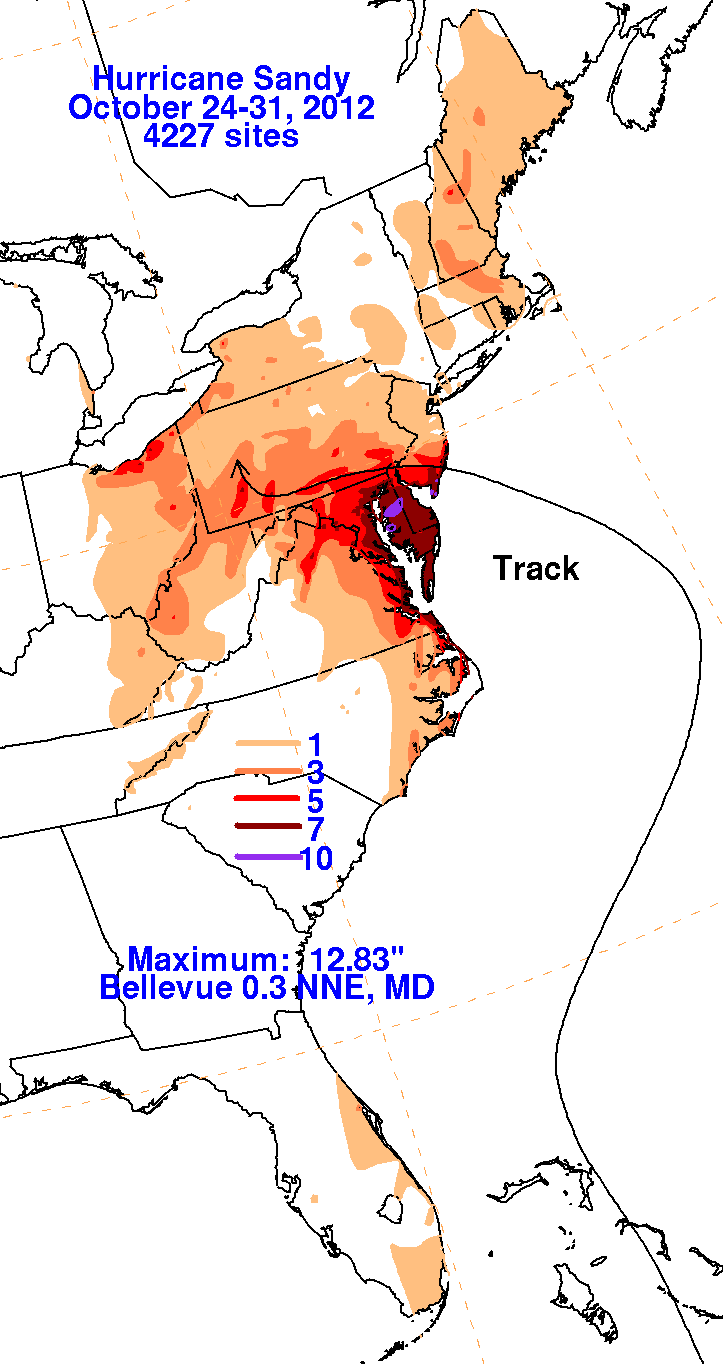 TC Sandy (2012) - Snow Accumulation
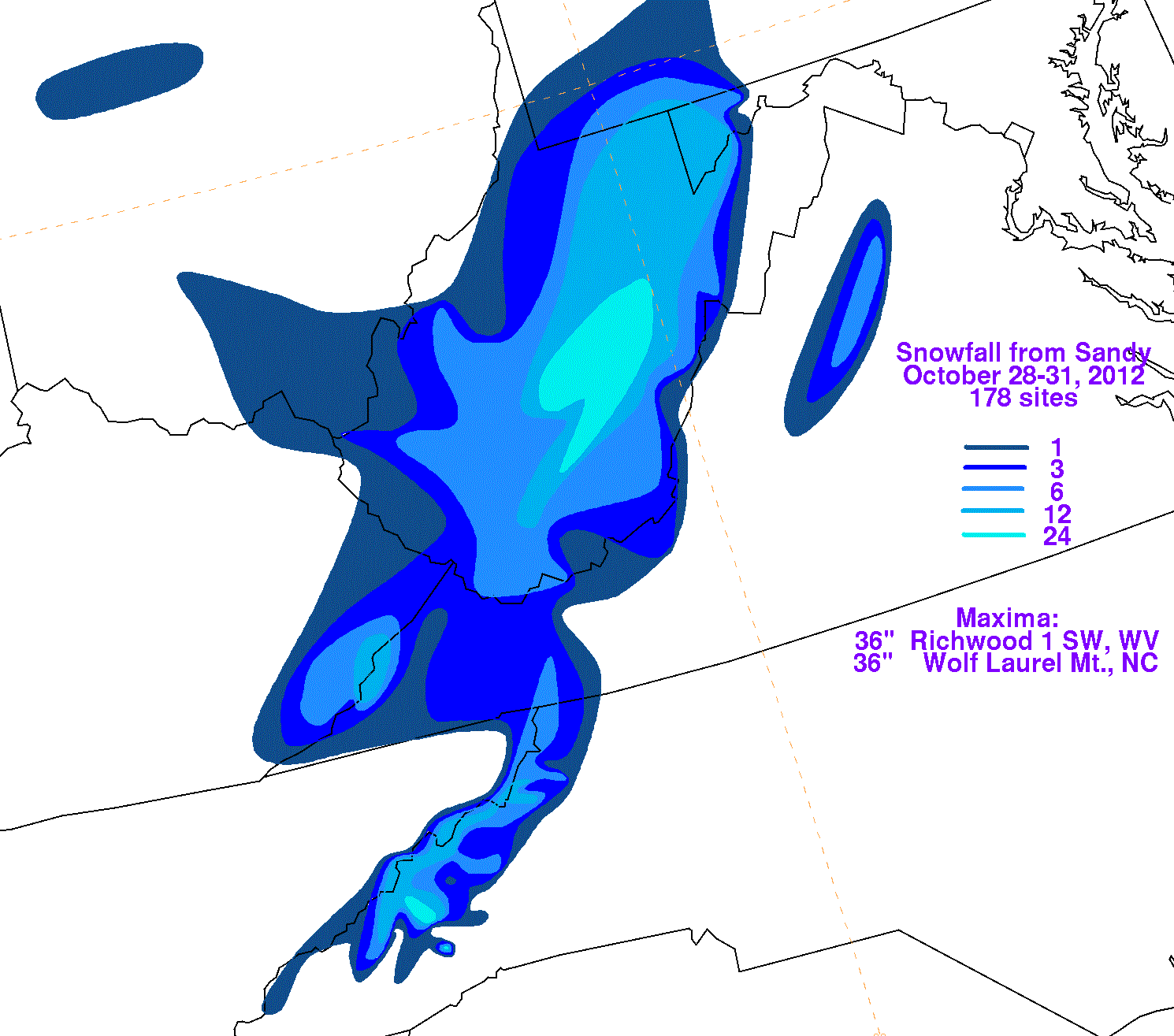